Empower your  employees and  raise productivity
The benefits of partnering with a  credit union.
By:
Wherry Dragon Credit Union
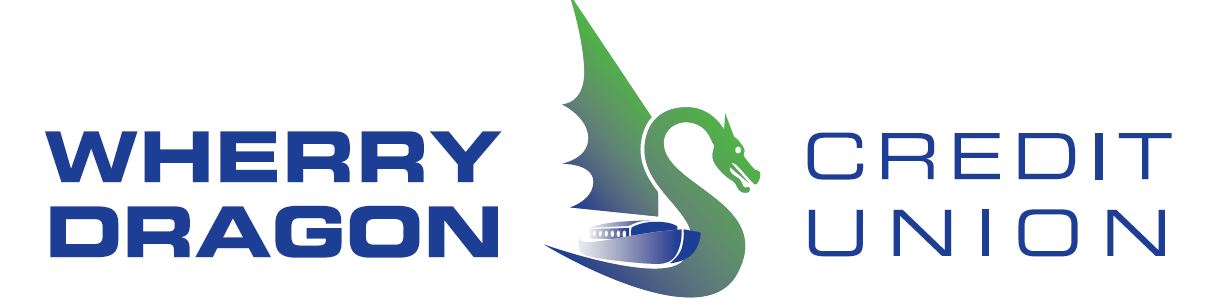 We are a credit union
As a credit union, we aim to put members in  control of their own finances, promoting sound  money management and helping them access  money responsibly.
We began as Norwich City Council Employees Credit Union in 1992 and expanded to cover all Norfolk Local Authorities in 2005.

Our payroll saving and loan services can  make a significant improvement to your employees’  mental health and productivity.
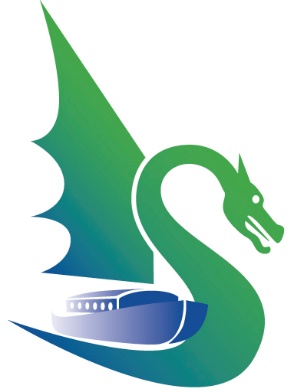 This presentation has been produced in association with the Stop Loan  Sharks initiative, for more information visit www.stoploansharks.co.uk
The financial wellbeing of  your employees is vital –  for them and even for you
The impact of debt upon an individual’s health  is now well-researched and widely accepted.
Research also shows this can directly affect the  ability to focus and work effectively.

Financial worries affect both mental and physical health

Ability to work can be significantly reduced

Stress of money worries may even lead to absenteeism  and presenteeism

Those with money issues are unlikely to make them known
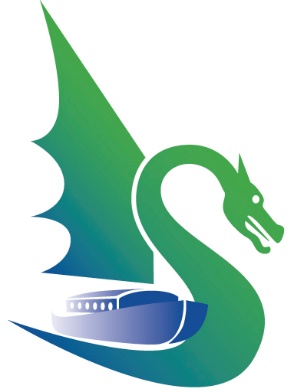 This presentation has been produced in association with the Stop Loan  Sharks initiative, for more information visit www.stoploansharks.co.uk
YOUR LOGO
Loan sharks in the  workplace
If there is lending of significant sums of money  within your staff, you will most likely be  unaware of it.
This would typically be a sackable offence

This kind of lending is not simply money passed around  between friends

Staff that lend colleagues money could be exerting  power over those they have lent money to
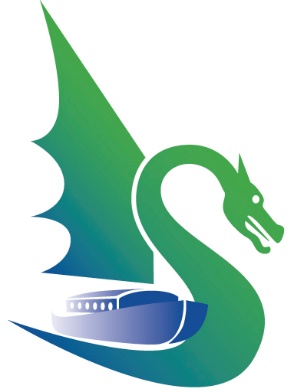 This presentation has been produced in association with the Stop Loan  Sharks initiative, for more information visit www.stoploansharks.co.uk
YOUR LOGO
How can you address this?
Understanding that financial stability may be an  issue for your workforce is the first step.
Make staff feel comfortable about discreetly raising  the issue

Formal support requires a responsible provider  of financial services

A credit union is an ideal and trustworthy  financial organisation
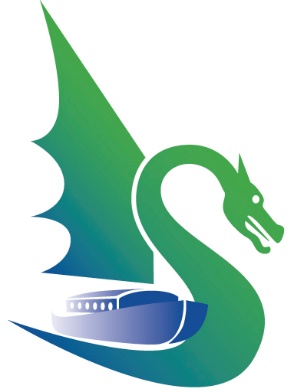 This presentation has been produced in association with the Stop Loan  Sharks initiative, for more information visit www.stoploansharks.co.uk
YOUR LOGO
How can we, as a credit  union, help you?
There are many benefits to partnering with us.
You can offer our services to your staff as a free benefit

We handle most of the admin

Staff can join the credit union directly, putting them in  control

Our savings scheme encourages better financial planning

Payroll loans allow members to borrow safely at a fair APR
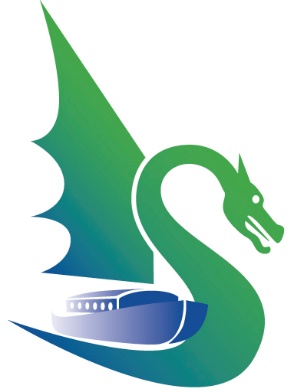 This presentation has been produced in association with the Stop Loan  Sharks initiative, for more information visit www.stoploansharks.co.uk
YOUR LOGO
What does it cost me?
This is often the first question we are asked.
No money is payable by you to partner with us

Your only cost is a small amount of internal admin  on your part

Staff pay into their savings and pay back loans  through your payroll

Credit unions are non-profit organisations run  to benefit members
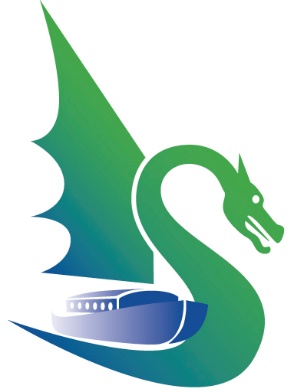 This presentation has been produced in association with the Stop Loan  Sharks initiative, for more information visit www.stoploansharks.co.uk
YOUR LOGO
What is a payroll loan?
A payroll loan is a method of borrowing that  allows the borrower to repay directly from their  salary.
Responsible borrowing period makes the loan  manageable

Safer than many forms of commercial  short-term lending

Repaying through salary deductions makes  borrowing convenient

A form of borrowing that encourages a healthy  financial life
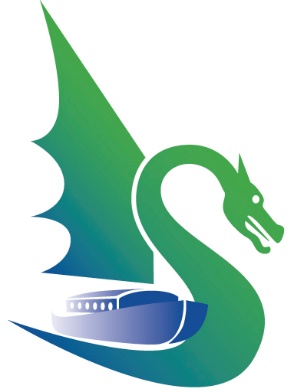 This presentation has been produced in association with the Stop Loan  Sharks initiative, for more information visit www.stoploansharks.co.uk
YOUR LOGO
Thanks for listening!
Any questions?